SDN - Software Defined Networks, Программно-конфигурируемые Сети - ПКС
Control Plane в контексте SDN (Software-Defined Networking) представляет собой компонент сети, который отвечает за управление и принятие решений о том, как данные должны передаваться через сеть. Он отделяет логику управления сетью от физической инфраструктуры, что позволяет централизованно управлять сетевыми ресурсами и политиками.
Основная функция Control Plane заключается в создании и поддержании таблиц маршрутизации и управления потоками данных. Он определяет, как пакеты данных должны обрабатываться и направляться на основе заданных правил и политик. SDN Controller, как центральный элемент Control Plane, выполняет следующие задачи:

Управление потоками: Определяет, как пакеты должны обрабатываться в сетевых устройствах.

Конфигурация устройств: Настраивает параметры сетевых устройств, такие как маршрутизаторы и коммутаторы.

Мониторинг состояния сети: Слежение за состоянием сети и ее производительностью для оптимизации работы.
SDN - Software Defined Networks, Программно-конфигурируемые Сети - ПКС
Control Plane в контексте SDN (Software-Defined Networking) представляет собой компонент сети, который отвечает за управление и принятие решений о том, как данные должны передаваться через сеть. Он отделяет логику управления сетью от физической инфраструктуры, что позволяет централизованно управлять сетевыми ресурсами и политиками.
Управление потоками — это процесс определения, как пакеты данных должны обрабатываться и направляться через сеть. Это включает в себя создание правил, которые определяют, какие действия должны выполняться с трафиком, например, маршрутизация, фильтрация или изменение приоритета.

В модели OSI управление потоками в основном относится к уровням 2 (канальный уровень) и 3 (сетевой уровень). На канальном уровне управление потоками может включать в себя управление доступом к среде передачи, а на сетевом уровне — маршрутизацию пакетов между различными сетями.
В традиционных сетях управление потоками обычно реализуется на уровне маршрутизаторов и коммутаторов. Эти устройства используют статические и динамические маршруты, а также протоколы маршрутизации (например, OSPF, BGP) для управления трафиком.
В SDN управление потоками осуществляется централизованно через SDN Controller, который использует протоколы, такие как OpenFlow, для взаимодействия с сетевыми устройствами. Это позволяет более гибко и динамично управлять трафиком, так как правила могут быть изменены в реальном времени в ответ на изменения в сети или требования приложений. В отличие от традиционных сетей, где управление потоками часто является статическим и локализованным, в SDN оно является динамическим и централизованным.
SDN - Software Defined Networks, Программно-конфигурируемые Сети - ПКС
Control Plane в контексте SDN (Software-Defined Networking) представляет собой компонент сети, который отвечает за управление и принятие решений о том, как данные должны передаваться через сеть. Он отделяет логику управления сетью от физической инфраструктуры, что позволяет централизованно управлять сетевыми ресурсами и политиками.
Управление потоками — это процесс определения, как пакеты данных должны обрабатываться и направляться через сеть. Это включает в себя создание правил, которые определяют, какие действия должны выполняться с трафиком, например, маршрутизация, фильтрация или изменение приоритета.

Примеры технической реализации
Cisco ACI (Application Centric Infrastructure): Cisco ACI использует концепцию управления потоками через Application Policy Infrastructure Controller (APIC), который централизованно управляет политиками и правилами для обработки трафика в сети.
VMware NSX: VMware NSX предоставляет возможность управления потоками через виртуализацию сети, позволяя создавать и управлять правилами безопасности и маршрутизации на уровне виртуальных машин.
Open vSwitch (OVS): OVS — это виртуальный коммутатор, который поддерживает OpenFlow и позволяет управлять потоками на уровне виртуализированных сетевых сред, обеспечивая гибкость в управлении трафиком.
SDN - Software Defined Networks, Программно-конфигурируемые Сети - ПКС
Control Plane в контексте SDN (Software-Defined Networking) представляет собой компонент сети, который отвечает за управление и принятие решений о том, как данные должны передаваться через сеть. Он отделяет логику управления сетью от физической инфраструктуры, что позволяет централизованно управлять сетевыми ресурсами и политиками.
Конфигурация устройств — это процесс настройки сетевых устройств для выполнения определённых функций, таких как маршрутизация, фильтрация трафика и управление доступом. Это включает в себя установку параметров, протоколов и политик, которые определяют, как устройство будет обрабатывать данные.

Конфигурация устройств затрагивает несколько уровней модели OSI, включая уровень 2 (канальный уровень) и уровень 3 (сетевой уровень). На канальном уровне конфигурация может включать настройки VLAN и MAC-адресов, а на сетевом уровне — маршрутизацию и IP-адресацию.
В традиционных сетях конфигурация устройств выполняется вручную через интерфейсы управления, такие как командные строки (CLI) или графические интерфейсы (GUI). Коммутаторы и маршрутизаторы требуют индивидуальной настройки для каждого устройства, что может быть трудоёмким процессом, особенно в больших сетях.
В SDN конфигурация устройств осуществляется централизованно через SDN Controller, который управляет всеми сетевыми устройствами как единой системой. Это позволяет автоматизировать процесс конфигурации, использовать шаблоны и политики, а также быстро вносить изменения в конфигурацию в ответ на изменения в сети или требования приложений. Таким образом, SDN упрощает управление и снижает вероятность ошибок, связанных с ручной настройкой.
SDN - Software Defined Networks, Программно-конфигурируемые Сети - ПКС
Control Plane в контексте SDN (Software-Defined Networking) представляет собой компонент сети, который отвечает за управление и принятие решений о том, как данные должны передаваться через сеть. Он отделяет логику управления сетью от физической инфраструктуры, что позволяет централизованно управлять сетевыми ресурсами и политиками.
Конфигурация устройств — это процесс настройки сетевых устройств для выполнения определённых функций, таких как маршрутизация, фильтрация трафика и управление доступом. Это включает в себя установку параметров, протоколов и политик, которые определяют, как устройство будет обрабатывать данные.

Примеры технической реализации
Cisco ACI: Cisco ACI использует Application Policy Infrastructure Controller (APIC) для централизованного управления конфигурацией всех устройств в сети, позволяя применять политики и настройки на уровне приложения.
VMware NSX: VMware NSX предлагает возможность автоматизации конфигурации сетевых функций через интерфейсы API, что позволяет быстро развертывать и изменять сетевые политики.
OpenDaylight: Это платформа с открытым исходным кодом, которая позволяет разработчикам создавать приложения для управления конфигурацией сетевых устройств, используя протоколы, такие как OF-Config.
SDN - Software Defined Networks, Программно-конфигурируемые Сети - ПКС
Control Plane в контексте SDN (Software-Defined Networking) представляет собой компонент сети, который отвечает за управление и принятие решений о том, как данные должны передаваться через сеть. Он отделяет логику управления сетью от физической инфраструктуры, что позволяет централизованно управлять сетевыми ресурсами и политиками.
Мониторинг состояния сети — это процесс сбора и анализа данных о производительности, доступности и состоянии сетевых устройств и соединений. Он позволяет администраторам выявлять проблемы, оптимизировать производительность и обеспечивать безопасность сети.

Мониторинг состояния сети охватывает уровень 1 (физический уровень) и уровень 2 (канальный уровень) модели OSI, где отслеживаются физические соединения и состояние устройств, а также уровень 3 (сетевой уровень), где анализируются маршруты и трафик.
В традиционных сетях мониторинг часто осуществляется с помощью протоколов, таких как SNMP (Simple Network Management Protocol), который позволяет собирать данные о состоянии устройств. Однако, мониторинг может быть фрагментирован, так как данные собираются из разных источников и требуют ручной обработки для анализа.
В SDN мониторинг состояния сети осуществляется централизованно через SDN Controller, который собирает данные о всей сети в реальном времени. Это позволяет быстро реагировать на изменения и проблемы, а также использовать аналитические инструменты для прогнозирования и оптимизации работы сети. SDN также поддерживает интеграцию с современными инструментами мониторинга и анализа, что улучшает видимость и управление сетью.
SDN - Software Defined Networks, Программно-конфигурируемые Сети - ПКС
Control Plane в контексте SDN (Software-Defined Networking) представляет собой компонент сети, который отвечает за управление и принятие решений о том, как данные должны передаваться через сеть. Он отделяет логику управления сетью от физической инфраструктуры, что позволяет централизованно управлять сетевыми ресурсами и политиками.
Мониторинг состояния сети — это процесс сбора и анализа данных о производительности, доступности и состоянии сетевых устройств и соединений. Он позволяет администраторам выявлять проблемы, оптимизировать производительность и обеспечивать безопасность сети.

Примеры технической реализации
Cisco DNA Center: Платформа Cisco для управления и мониторинга, которая предоставляет централизованный интерфейс для анализа состояния сети и производительности.
VMware vRealize Network Insight: Инструмент для мониторинга и анализа сетевой инфраструктуры, который позволяет выявлять проблемы и оптимизировать производительность.
OpenFlow: Протокол, используемый в SDN для управления потоками данных, который также может быть использован для мониторинга состояния сети и анализа трафика.
SDN - Software Defined Networks, Программно-конфигурируемые Сети - ПКС
Control Plane в контексте SDN (Software-Defined Networking) представляет собой компонент сети, который отвечает за управление и принятие решений о том, как данные должны передаваться через сеть. Он отделяет логику управления сетью от физической инфраструктуры, что позволяет централизованно управлять сетевыми ресурсами и политиками.
Контроллер в SDN выполняет свою функцию как централизованное устройство, однако его архитектура может быть реализована в различных формах. Он может быть:

Жестко централизованным: В этом случае контроллер размещается на одном сервере или в кластере, что обеспечивает простоту управления и мониторинга, но может создать узкое место в производительности и надежности.
Распределенным: Контроллер может быть размазан по нескольким серверам, что повышает отказоустойчивость и масштабируемость. В этом случае различные функции контроллера могут быть распределены между несколькими узлами, что позволяет более эффективно обрабатывать запросы и управлять сетью.
Гибридным: Некоторые функции могут быть централизованы, в то время как другие — распределены. Это позволяет комбинировать преимущества обоих подходов, обеспечивая гибкость и адаптивность в управлении сетью.
SDN - Software Defined Networks, Программно-конфигурируемые Сети - ПКС
Control Plane в контексте SDN (Software-Defined Networking) представляет собой компонент сети, который отвечает за управление и принятие решений о том, как данные должны передаваться через сеть. Он отделяет логику управления сетью от физической инфраструктуры, что позволяет централизованно управлять сетевыми ресурсами и политиками.
Из перечисленных функций управление потоками лучше подходит для жестко централизованного контроллера.
Единая точка управления: Жестко централизованный контроллер позволяет иметь единую точку для принятия решений о маршрутизации и управлении потоками данных, что упрощает процесс и делает его более эффективным. Все правила и политики могут быть заданы и изменены из одного места, что минимизирует вероятность ошибок и несоответствий в конфигурации.
Скорость обработки: В условиях жестко централизованной архитектуры, где контроллер обрабатывает все запросы, управление потоками может быть выполнено быстрее, так как нет необходимости в синхронизации с несколькими узлами, как в распределенной системе
функции конфигурации устройств - жестко централизованный контроллер также является подходящей структурой.
Единая точка управления: Жестко централизованный контроллер позволяет управлять конфигурацией всех устройств из одного места, что упрощает процесс настройки и изменения параметров. Это особенно полезно в больших сетях, где требуется согласованность в конфигурациях
 Упрощение управления: Централизованное управление позволяет быстро и эффективно вносить изменения в конфигурацию, минимизируя вероятность ошибок, связанных с ручной настройкой каждого устройства отдельно
SDN - Software Defined Networks, Программно-конфигурируемые Сети - ПКС
Control Plane в контексте SDN (Software-Defined Networking) представляет собой компонент сети, который отвечает за управление и принятие решений о том, как данные должны передаваться через сеть. Он отделяет логику управления сетью от физической инфраструктуры, что позволяет централизованно управлять сетевыми ресурсами и политиками.

Для функции мониторинга состояния сети жестко централизованный контроллер также может быть подходящим, но с определенными оговорками.
Централизованный сбор данных: Жестко централизованный контроллер может собирать и анализировать данные о состоянии сети из всех устройств, что позволяет получить целостное представление о ее работе и быстро реагировать на проблемы
Упрощение управления: Централизованный мониторинг упрощает управление и анализ данных, так как все метрики и события собираются в одном месте, что позволяет легче выявлять и устранять неисправности

Однако стоит отметить, что мониторинг может быть более эффективным в распределенной архитектуре, где устройства могут самостоятельно отслеживать свое состояние и передавать данные в контроллер, что позволяет снизить нагрузку на центральный узел и повысить устойчивость системы
SDN - Software Defined Networks, Программно-конфигурируемые Сети - ПКС
Control Plane в контексте SDN (Software-Defined Networking) представляет собой компонент сети, который отвечает за управление и принятие решений о том, как данные должны передаваться через сеть. Он отделяет логику управления сетью от физической инфраструктуры, что позволяет централизованно управлять сетевыми ресурсами и политиками.
Существует несколько примеров, когда строго централизованный контроллер может быть неприемлемым решением:
Высокая нагрузка и масштабируемость: В больших и динамичных сетях, где требуется обработка большого объема данных и множество устройств, жестко централизованный контроллер может стать узким местом. В таких случаях распределенные системы могут обеспечить лучшую масштабируемость и производительность, так как нагрузка распределяется между несколькими узлами.
Отказоустойчивость: Если контроллер выходит из строя, вся сеть может оказаться недоступной. В распределенной архитектуре, где функции управления распределены между несколькими устройствами, система может продолжать функционировать даже при сбое одного из узлов.
Задержки в обработке данных: В сетях, где требуется быстрое реагирование на изменения (например, в финансовых или телекоммуникационных системах), задержки, связанные с передачей данных на централизованный контроллер и обратно, могут быть критичными. Распределенные системы могут обеспечить более быструю обработку данных.
Разнообразие устройств и протоколов: В сетях с большим количеством различных устройств и протоколов жестко централизованный контроллер может не поддерживать все необходимые функции. Распределенные системы могут быть более гибкими и адаптируемыми к различным условиям.
Безопасность: Централизованный контроллер может стать целью атак, что делает всю сеть уязвимой. Распределенные системы могут снизить риск, так как компрометация одного узла не обязательно приводит к компрометации всей сети.
SDN - Software Defined Networks, Программно-конфигурируемые Сети - ПКС
Control Plane в контексте SDN (Software-Defined Networking) представляет собой компонент сети, который отвечает за управление и принятие решений о том, как данные должны передаваться через сеть. Он отделяет логику управления сетью от физической инфраструктуры, что позволяет централизованно управлять сетевыми ресурсами и политиками.
Полностью распределенная версия контроллера имеет несколько положительных аспектов:
Отказоустойчивость: В распределенной системе каждый узел может функционировать независимо. Если один узел выходит из строя, остальные продолжают работать, что повышает общую надежность сети. Например, в распределенных дата-центрах, если один сервер или узел не работает, другие могут взять на себя его функции, минимизируя время просто.
Масштабируемость: Распределенные системы легче масштабировать, так как новые узлы могут быть добавлены без значительных изменений в архитектуре. Это особенно полезно в облачных вычислениях, где компании могут динамически увеличивать или уменьшать ресурсы в зависимости от потребностей.
Снижение задержек: Распределенный контроллер может обрабатывать данные ближе к источнику, что уменьшает задержки. Например, в IoT-устройствах данные могут обрабатываться локально, что позволяет быстро реагировать на события, такие как изменение температуры или движения.
Гибкость и адаптивность: Распределенные системы могут легче адаптироваться к изменениям в сети и требованиям пользователей. Например, в сетях 5G распределенные архитектуры позволяют динамически перенаправлять трафик в зависимости от текущих условий и нагрузки.
Безопасность: Распределенные системы могут быть менее уязвимыми для атак, так как компрометация одного узла не приводит к потере контроля над всей сетью. Это особенно важно для критически важных инфраструктур, таких как энергетические сети или финансовые системы.
SDN - Software Defined Networks, Программно-конфигурируемые Сети - ПКС
Control Plane в контексте SDN (Software-Defined Networking) представляет собой компонент сети, который отвечает за управление и принятие решений о том, как данные должны передаваться через сеть. Он отделяет логику управления сетью от физической инфраструктуры, что позволяет централизованно управлять сетевыми ресурсами и политиками.
Решение, которое удовлетворяет сторонников как полностью распределенной, так и централизованной моделей управления, заключается в использовании логически централизованного контроллера, состоящего из модулей. Каждый модуль может отвечать за определенную функцию и, при необходимости, представлять собой распределенную систему.
Модульность: Каждый модуль может быть независимым и выполнять свою функцию, что позволяет легко добавлять или изменять функциональность системы без необходимости полной переработки архитектуры. Это соответствует принципу распределенности, где каждый узел может обрабатывать определенные задачи.
Централизованное управление: Несмотря на распределенность, логически централизованный контроллер может предоставлять единую точку управления, что упрощает мониторинг и администрирование сети. Это позволяет операторам управлять сетью как единым целым, сохраняя при этом возможность локальной обработки данных.
Отказоустойчивость: Если один из модулей выходит из строя, остальные могут продолжать функционировать, что повышает общую надежность системы. Это свойственно распределенным системам, где отказ одного узла не приводит к сбою всей сети.
Гибкость и адаптивность: Модули могут быть адаптированы к изменениям в сети и требованиям пользователей, что делает систему более устойчивой к изменениям в условиях эксплуатации
SDN - Software Defined Networks, Программно-конфигурируемые Сети - ПКС
Control Plane в контексте SDN (Software-Defined Networking) представляет собой компонент сети, который отвечает за управление и принятие решений о том, как данные должны передаваться через сеть. Он отделяет логику управления сетью от физической инфраструктуры, что позволяет централизованно управлять сетевыми ресурсами и политиками.
Управление трафиком в SDN, начиная с более старых протоколов и переходя к более современным, а также обсудим роль южного интерфейса (SBI) в этом процессе:
RIP (Routing Information Protocol): Это один из самых простых и старых протоколов маршрутизации, который используется для обмена маршрутной информацией в небольших сетях. Он работает на основе алгоритма векторной расстояния и может быть использован в SDN для управления трафиком, хотя и менее эффективно по сравнению с более современными протоколами.
OSPF (Open Shortest Path First): Этот протокол маршрутизации более сложен и эффективен, чем RIP. OSPF использует алгоритм Дейкстры для нахождения кратчайших путей в сети и позволяет контроллеру SDN быстро реагировать на изменения в топологии сети, оптимизируя маршруты для передачи данных.
BGP (Border Gateway Protocol): BGP является основным протоколом маршрутизации для обмена информацией между автономными системами в Интернете. Он позволяет контроллеру управлять маршрутами на уровне глобальной сети, обеспечивая оптимальные пути для передачи данных и балансировку нагрузки
MPLS (Multiprotocol Label Switching): MPLS используется для управления трафиком в высокопроизводительных сетях, направляя данные на основе меток. Это позволяет избежать сложных операций поиска в таблицах маршрутизации и эффективно управлять трафиком
OpenFlow: Это один из самых известных протоколов SDN, который позволяет контроллеру устанавливать правила маршрутизации и управления потоками данных на сетевых устройствах. OpenFlow обеспечивает возможность динамического изменения маршрутов в ответ на изменения в сети или требования приложений.
SDN - Software Defined Networks, Программно-конфигурируемые Сети - ПКС
Control Plane в контексте SDN (Software-Defined Networking) представляет собой компонент сети, который отвечает за управление и принятие решений о том, как данные должны передаваться через сеть. Он отделяет логику управления сетью от физической инфраструктуры, что позволяет централизованно управлять сетевыми ресурсами и политиками.
Управление трафиком в SDN, начиная с более старых протоколов и переходя к более современным, а также обсудим роль южного интерфейса (SBI) в этом процессе:
Рассмотрим ситуацию с протоколами маршрутизации. 
L2 и L3 сети могут служить SBI (Southbound Interface) для SDN контроллера. SBI (Southbound Interface) будет представлять собой локальную сеть между устройствами и контроллером, который передает информацию о маршрутах и других данных по этой внутренней сети. Это позволяет контроллеру управлять устройствами и обмениваться информацией о состоянии сети. 
Примеры передачи пакетов, представляющих таблицы маршрутизации, можно найти в различных протоколах маршрутизации, таких как OSPF (Open Shortest Path First) и BGP (Border Gateway Protocol). Эти протоколы используют специальные сообщения для обмена информацией о маршрутах между маршрутизаторами.
OSPF: В OSPF маршрутизаторы обмениваются LSA (Link State Advertisements), которые содержат информацию о состоянии связей и маршрутах. Эти LSA передаются по сети, чтобы обновить таблицы маршрутизации (RIB) на каждом маршрутизаторе, что позволяет им строить полную карту сети и определять оптимальные маршруты.
2. BGP: В BGP маршрутизаторы обмениваются обновлениями маршрутов, которые содержат информацию о доступных префиксах и атрибутах маршрутов. Эти обновления передаются в виде пакетов BGP, которые могут содержать полные таблицы маршрутизации или изменения в существующих маршрутах
SDN - Software Defined Networks, Программно-конфигурируемые Сети - ПКС
Control Plane в контексте SDN (Software-Defined Networking) представляет собой компонент сети, который отвечает за управление и принятие решений о том, как данные должны передаваться через сеть. Он отделяет логику управления сетью от физической инфраструктуры, что позволяет централизованно управлять сетевыми ресурсами и политиками.
Управление трафиком в SDN, начиная с более старых протоколов и переходя к более современным, а также обсудим роль южного интерфейса (SBI) в этом процессе:
Контроллер может использовать другие протоколы управления и обмена данными для передачи информации о метках и маршрутах к устройствам, которые не поддерживают MPLS на аппаратном уровне. Примеры таких подходов включают:
NETCONF/YANG: Эти протоколы могут использоваться для управления сетевыми устройствами и настройки MPLS-меток, передавая конфигурации и команды через стандартные интерфейсы управления.
SNMP (Simple Network Management Protocol): SNMP может быть использован для мониторинга и управления сетевыми устройствами, включая настройку маршрутов и меток в MPLS-сетях.
RESTful API: Некоторые современные сетевые устройства поддерживают RESTful API, что позволяет контроллеру взаимодействовать с ними и передавать информацию о маршрутах и метках.
Эти методы позволяют управлять трафиком и маршрутизацией в MPLS-сетях, даже если устройства не являются специализированными MPLS-устройствами. Применение перечисленных технологий, таких как NETCONF/YANG, SNMP и RESTful API, можно рассматривать как реализацию Southbound Interface (SBI) в схемах SDN. Эти технологии позволяют контроллеру взаимодействовать с сетевыми устройствами, управляя их конфигурацией и обменом данными, что является ключевой функцией SBI в архитектуре SDN
SDN - Software Defined Networks, Программно-конфигурируемые Сети - ПКС
Control Plane в контексте SDN (Software-Defined Networking) представляет собой компонент сети, который отвечает за управление и принятие решений о том, как данные должны передаваться через сеть. Он отделяет логику управления сетью от физической инфраструктуры, что позволяет централизованно управлять сетевыми ресурсами и политиками.
Управление трафиком в SDN, начиная с более старых протоколов и переходя к более современным, а также обсудим роль южного интерфейса (SBI) в этом процессе:
OpenFlow — это протокол, который является ключевым элементом архитектуры программируемых сетей (SDN). Он позволяет централизованному контроллеру управлять потоками данных в сетевых устройствах, отделяя контрольный и управляющий уровни от уровня передачи данных. Это достигается путем отправки команд от контроллера к устройствам, которые могут быть реализованы на недорогом, стандартном оборудовании, что снижает затраты на сеть и повышает ее гибкость.
В архитектуре SDN OpenFlow представлен в двух основных формах:
OpenFlow контроллер: Это программное обеспечение, которое управляет сетью, принимает решения о маршрутизации и контролирует потоки данных, используя команды OpenFlow для взаимодействия с сетевыми устройствами.
Southbound Interface (SBI): OpenFlow также функционирует как интерфейс между контроллером и специализированными OF-устройствами (например, коммутаторами и маршрутизаторами), позволяя им реагировать на команды контроллера и управлять трафиком в соответствии с заданными правилами
SDN - Software Defined Networks, Программно-конфигурируемые Сети - ПКС
OpenFlow — это протокол, который является ключевым элементом архитектуры программируемых сетей (SDN). Он позволяет централизованному контроллеру управлять потоками данных в сетевых устройствах, отделяя контрольный и управляющий уровни от уровня передачи данных. Это достигается путем отправки команд от контроллера к устройствам, которые могут быть реализованы на недорогом, стандартном оборудовании, что снижает затраты на сеть.
В OpenFlow передача данных основывается на концепции потоков. Поток представляет собой набор пакетов, которые имеют общие характеристики, такие как источник, назначение, протокол и другие параметры. Это позволяет контроллеру управлять трафиком более  эффективно, чем традиционные методы маршрутизации, которые основываются на IP-адресах.
Коммутаторы на уровне инфраструктуры содержат таблицы потоков, которые используются для принятия решений о том, как обрабатывать входящие пакеты. Каждая запись в таблице состоит из пары "правило - действие". Правило определяет, какие пакеты соответствуют определенному потоку, а действие указывает, что делать с этими пакетами — переслать, отбрасывать или изменять их.

Устройства на уровне сетевой инфраструктуры могут быть двух типов:
Аппаратные устройства: Например, коммутаторы, использующие TCAM (Ternary Content Addressable Memory) для хранения таблиц потоков и обработки пакетов на аппаратном уровне. Также к аппаратным устройствам относятся специализированные OpenFlow-коммутаторы.
Программные устройства: Такие как Open vSwitch, Switch Light, OpenFlow Reference и Pica8, которые реализуют функциональность коммутаторов на уровне программного обеспечения,
SDN - Software Defined Networks, Программно-конфигурируемые Сети - ПКС
OpenFlow — это протокол, который является ключевым элементом архитектуры программируемых сетей (SDN). Он позволяет централизованному контроллеру управлять потоками данных в сетевых устройствах, отделяя контрольный и управляющий уровни от уровня передачи данных. Это достигается путем отправки команд от контроллера к устройствам, которые могут быть реализованы на недорогом, стандартном оборудовании, что снижает затраты на сеть.
Протокол OpenFlow: Это наиболее распространенный API южного направления, который используется для управления коммутаторами потока, поддерживающими OpenFlow. Он позволяет контроллеру взаимодействовать с сетевыми устройствами, обеспечивая  программируемость сети.


Типы информационных сообщений OpenFlow:
Инициирующее сообщение: Отправляется от потокового устройства к контроллеру при возникновении события изменения состояния канала или порта.
Статистика потока: Это информация, генерируемая коммутаторами потока и собираемая контроллером для анализа и мониторинга состояния сети.
Пакетные сообщения: Используются для передачи данных между контроллером и устройствами, позволяя контролировать и управлять трафиком в реальном времени
SDN - Software Defined Networks, Программно-конфигурируемые Сети - ПКС
OpenFlow — это протокол, который является ключевым элементом архитектуры программируемых сетей (SDN). Он позволяет централизованному контроллеру управлять потоками данных в сетевых устройствах, отделяя контрольный и управляющий уровни от уровня передачи данных. Это достигается путем отправки команд от контроллера к устройствам, которые могут быть реализованы на недорогом, стандартном оборудовании, что снижает затраты на сеть.


OVSDB (Open vSwitch Database Management Protocol) — это еще один API южного направления, который в первую очередь предназначен для управления Open vSwitch (OVS). Этот протокол позволяет контроллеру SDN взаимодействовать с несколькими экземплярами Open vSwitch, что дает возможность централизованно управлять их конфигурацией и состоянием.
С помощью OVSDB контроллер может устанавливать различные политики качества обслуживания (QoS), управлять сетевыми интерфейсами, настраивать виртуальные сети и осуществлять другие операции, которые дополняют функциональность, предоставляемую OpenFlow. OVSDB обеспечивает более детальное управление параметрами сети и позволяет интегрировать Open vSwitch в более сложные сетевые архитектуры, что делает его важным инструментом в экосистеме SDN
SDN - Software Defined Networks, Программно-конфигурируемые Сети - ПКС
OpenFlow — это протокол, который является ключевым элементом архитектуры программируемых сетей (SDN). Он позволяет централизованному контроллеру управлять потоками данных в сетевых устройствах, отделяя контрольный и управляющий уровни от уровня передачи данных. Это достигается путем отправки команд от контроллера к устройствам, которые могут быть реализованы на недорогом, стандартном оборудовании, что снижает затраты на сеть.
Протокол OpenFlow предполагает наличие в коммутаторах одной или нескольких таблиц коммутации, которые называются таблицами потоков (flow tables). Эти таблицы позволяют контроллеру загружать правила обработки и передачи пакетов, проходящих через коммутатор.
Каждый коммутатор может иметь несколько таблиц потоков, которые формируют конвейер обработки. Таблицы нумеруются, начиная с нуля, и каждая из них выполняет определенные функции в процессе обработки пакетов. Когда пакет проходит через конвейер, он обрабатывается в соответствии с заранее загруженными контроллером правилами, находящимися в этих таблицах.
Каждое правило в таблице состоит из нескольких компонентов:
Шаблон заголовка: поле признаков заголовка пакетов, которое определяет, какие пакеты будут соответствовать данному правилу.
Счетчики: используются для отслеживания статистики по пакетам, соответствующим данному правилу.
Набор инструкций: действия, которые необходимо выполнить с пакетом, если он соответствует шаблону заголовка.
Коммутатор OpenFlow ориентирован на выполнение простых команд в формате: <условие> - <действие>. Это означает, что для каждого пакета, соответствующего определенному условию, выполняется заданное действие, например, пересылка на определенный порт, изменение заголовка или сброс пакета.
Контроллер, используя OpenFlow-протокол, имеет возможность добавлять, обновлять и удалять записи в таблицах любого коммутатора в сети. Это обеспечивает динамическое управление сетевыми потоками и позволяет адаптировать поведение сети в реальном времени
SDN - Software Defined Networks, Программно-конфигурируемые Сети - ПКС
OpenFlow — это протокол, который является ключевым элементом архитектуры программируемых сетей (SDN). Он позволяет централизованному контроллеру управлять потоками данных в сетевых устройствах, отделяя контрольный и управляющий уровни от уровня передачи данных. Это достигается путем отправки команд от контроллера к устройствам, которые могут быть реализованы на недорогом, стандартном оборудовании, что снижает затраты на сеть.

При получении первого пакета OpenFlow-коммутатор извлекает из него битовую строку, которая охватывает все заголовки от уровня 2 (L2) до уровня 4 (L4).
Поиск записи для входящего пакета начинается с таблицы с номером 0. Если соответствующая запись найдена, то обновляются счетчики, и выполняются действия, указанные в правиле для данного пакета.
После этого возможен один из двух сценариев: либо происходит переход к следующей таблице, где процедура поиска повторяется, либо пакет выходит из конвейера с выполнением набора действий (action set).
Если запись о потоке не найдена в текущей таблице, то в зависимости от конфигурации коммутатора выполняется одно из следующих действий:
Пакет отправляется на контроллер для дальнейшей обработки;
Пакет сбрасывается;
Продолжается поиск записи в следующей по номеру таблице
Основные понятия (Р.Л. Смелянский, В.А. Антоненко - Концепции …):SDN:OpenFlow
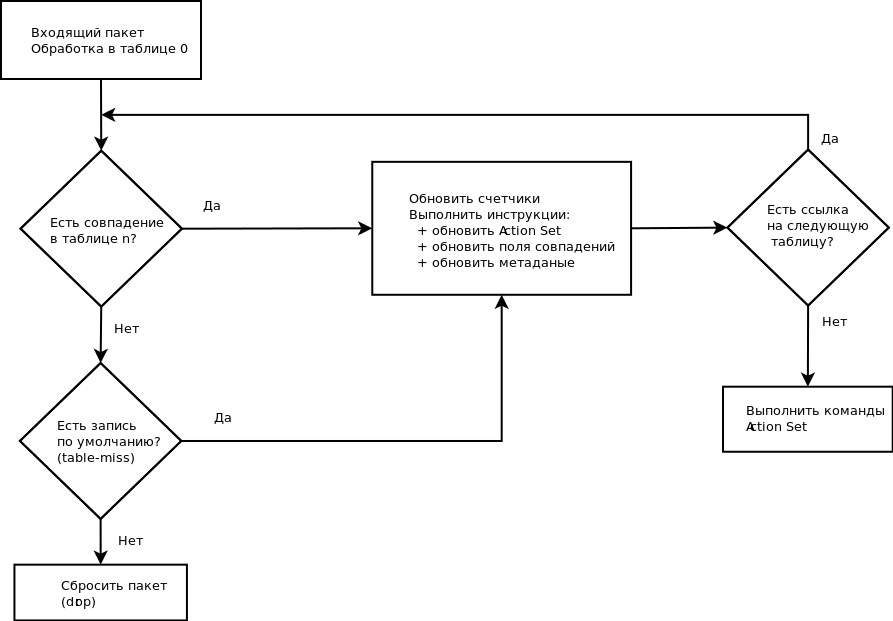 SDN - Software Defined Networks, Программно-конфигурируемые Сети - ПКС
OpenFlow — это протокол, который является ключевым элементом архитектуры программируемых сетей (SDN). Он позволяет централизованному контроллеру управлять потоками данных в сетевых устройствах, отделяя контрольный и управляющий уровни от уровня передачи данных. Это достигается путем отправки команд от контроллера к устройствам, которые могут быть реализованы на недорогом, стандартном оборудовании, что снижает затраты на сеть.

Среди таблиц OpenFlow-коммутатора может быть специальная выделенная таблица, называемая Групповой таблицей. Записи в групповой таблице называются групповыми правилами и предназначены для обработки пакетов с групповой адресацией или широковещательной рассылкой. Каждая запись в групповой таблице содержит правило, которое дублирует (зеркалирует) пакеты, соответствующие шаблону, и предписывает действие над каждой копией такого пакета.
Механизм групп позволяет значительно сокращать количество правил в таблицах, объединяя в группы общие действия для потоков
Запись в таблице может предписывать пересылку пакетов определенного потока на определенный порт. Это может быть как физический порт, так и виртуальный порт, определенный спецификацией протокола OpenFlow.
Зарезервированные виртуальные порты могут определять общие действия пересылки, такие как отправка пакетов на контроллер, широковещательная рассылка по всем портам или рассылка без использования методов OpenFlow.
Виртуальные порты могут также определять группы агрегирования каналов, туннели или интерфейсы с обратной связью
SDN - Software Defined Networks, Программно-конфигурируемые Сети - ПКС
OpenFlow — это протокол, который является ключевым элементом архитектуры программируемых сетей (SDN). Он позволяет централизованному контроллеру управлять потоками данных в сетевых устройствах, отделяя контрольный и управляющий уровни от уровня передачи данных. Это достигается путем отправки команд от контроллера к устройствам, которые могут быть реализованы на недорогом, стандартном оборудовании, что снижает затраты на сеть.

Протокол OpenFlow поддерживает три типа сообщений:
Контроллер - Коммутатор: Эти сообщения используются для конфигурации и мониторинга состояния коммутаторов. Примером может служить сообщение о добавлении нового правила в таблицу коммутатора.
Симметричные сообщения: Эти сообщения могут отправляться как контроллером, так и коммутатором. Примером может быть запрос на получение статистики о потоках, который может инициировать как контроллер, так и коммутатор.
Ассиметричные сообщения: Эти сообщения отправляются коммутатором контроллеру с целью сообщить об изменении своего состояния. Примером может быть сообщение о том, что коммутатор обнаружил новый поток данных и требует обработки.
Эти типы сообщений обеспечивают эффективное взаимодействие между контроллером и коммутаторами в сети, позволяя управлять потоками данных и состоянием сети
SDN - Software Defined Networks, Программно-конфигурируемые Сети - ПКС
OpenFlow — это протокол, который является ключевым элементом архитектуры программируемых сетей (SDN). Он позволяет централизованному контроллеру управлять потоками данных в сетевых устройствах, отделяя контрольный и управляющий уровни от уровня передачи данных. Это достигается путем отправки команд от контроллера к устройствам, которые могут быть реализованы на недорогом, стандартном оборудовании, что снижает затраты на сеть.
Протокол OpenFlow поддерживает три типа сообщений:
Контроллер - Коммутатор
Features: Запрос текущих параметров коммутатора, таких как число таблиц и поддерживаемые действия.
Configuration: Запрос и изменение настроек коммутатора, например, изменение скорости работы портов.
Modify-state (flow-mod): Добавление, удаление или изменение правил в таблицах коммутатора.
Read-state (multipart request): Запрос статистики по портам, списка правил в таблице и других данных.
Packet-out: Запрос на отправку одного пакета с конкретного порта коммутатора.
Barrier: Примитив синхронизации, при получении сообщения коммутатор дождется выполнения всех команд, после чего начнет выполнение следующих команд.
Role-request: Сообщение о смене роли контроллера по отношению к коммутатору: master, slave, equal
SDN - Software Defined Networks, Программно-конфигурируемые Сети - ПКС
OpenFlow — это протокол, который является ключевым элементом архитектуры программируемых сетей (SDN). Он позволяет централизованному контроллеру управлять потоками данных в сетевых устройствах, отделяя контрольный и управляющий уровни от уровня передачи данных. Это достигается путем отправки команд от контроллера к устройствам, которые могут быть реализованы на недорогом, стандартном оборудовании, что снижает затраты на сеть.
Протокол OpenFlow поддерживает три типа сообщений:

Симметричные сообщения
Hello: Это первое сообщение при начале общения контроллера с коммутатором. При инициализации соединения коммутатор отправляет сообщение Hello, указав поддерживаемые версии протокола. В ответ контроллер отправляет ответное сообщение Hello, указывая выбранную версию протокола. После этого они продолжают общение по протоколу OpenFlow, например, с помощью сообщений Feature request и Feature reply.
Echo: Это служебное сообщение используется для проверки состояния соединения. Сразу после получения Echo Request контроллер или коммутатор должен ответить Echo Reply, чтобы подтвердить работоспособность соединения
SDN - Software Defined Networks, Программно-конфигурируемые Сети - ПКС
OpenFlow — это протокол, который является ключевым элементом архитектуры программируемых сетей (SDN). Он позволяет централизованному контроллеру управлять потоками данных в сетевых устройствах, отделяя контрольный и управляющий уровни от уровня передачи данных. Это достигается путем отправки команд от контроллера к устройствам, которые могут быть реализованы на недорогом, стандартном оборудовании, что снижает затраты на сеть.
Протокол OpenFlow поддерживает три типа сообщений:


Ассиметричные сообщения
Packet-in: Это сообщение информирует контроллер о приходе пакета, для которого не нашлось записи в таблицах правил. Это позволяет контроллеру принять решение о том, как обрабатывать данный пакет.
Flow-removed: Это сообщение информирует контроллер об удалении правила с коммутатора. Это может произойти, например, когда правило больше не актуально или было заменено другим.
Port-status: Коммутатор сообщает контроллеру об изменении состояния своих сетевых портов, таких как включение, выключение, наличие несущей или физическое подключение кабеля.
Error: Это сообщение передает информацию о любой ошибке в работе коммутатора, что позволяет контроллеру реагировать на проблемы и предпринимать необходимые меры для их устранения.
SDN - Software Defined Networks, Программно-конфигурируемые Сети - ПКС
OpenFlow — это протокол, который является ключевым элементом архитектуры программируемых сетей (SDN). Он позволяет централизованному контроллеру управлять потоками данных в сетевых устройствах, отделяя контрольный и управляющий уровни от уровня передачи данных. Это достигается путем отправки команд от контроллера к устройствам, которые могут быть реализованы на недорогом, стандартном оборудовании, что снижает затраты на сеть.



OpenFlow впервые был представлен в рамках сетевых исследований в Стэнфордском университете. 
Задача исследований заключалась в том, чтобы создать экспериментальные протоколы в сетях университетского кампуса, которые можно было бы использовать для исследований и экспериментов. 
Главной особенностью этой идеи было то, что OpenFlow должен будет полностью заменить функциональность протоколов L2 и L3 в коммерческих коммутаторах и маршрутизаторах. 
Этот подход обычно называют "с чистого листа"
SDN - Software Defined Networks, Программно-конфигурируемые Сети - ПКС
OpenFlow — это протокол, который является ключевым элементом архитектуры программируемых сетей (SDN). Он позволяет централизованному контроллеру управлять потоками данных в сетевых устройствах, отделяя контрольный и управляющий уровни от уровня передачи данных. Это достигается путем отправки команд от контроллера к устройствам, которые могут быть реализованы на недорогом, стандартном оборудовании, что снижает затраты на сеть.


В 2011 году некоммерческий консорциум под названием Open Networking Foundation (ONF) был сформирован группой производителей оборудования для коммерциализации, стандартизации и содействия использованию OpenFlow в производственных сетях. 
ONF представляет собой новый тип организации по разработке стандартов, поскольку он имеет очень активный маркетинговый отдел, который используется для продвижения протокола OpenFlow и других усилий, связанных с SDN. 
В рамках этой работы организация проводит ежегодную конференцию под названием Open Networking Summit
SDN - Software Defined Networks, Программно-конфигурируемые Сети - ПКС
OpenFlow — это протокол, который является ключевым элементом архитектуры программируемых сетей (SDN). Он позволяет централизованному контроллеру управлять потоками данных в сетевых устройствах, отделяя контрольный и управляющий уровни от уровня передачи данных. Это достигается путем отправки команд от контроллера к устройствам, которые могут быть реализованы на недорогом, стандартном оборудовании, что снижает затраты на сеть.



Основные компоненты модели OpenFlow стали частью общего определения SDN:
Разделение контрольной плоскости (CP) и плоскости передачи данных (DP) (в случае ONF, CP задается логически централизованной системой контроллера).
Использование стандартизованного протокола между контроллером и сетевым элементом для передачи установок (в случае OpenFlow, установок передачи данных).
Обеспечение программируемости сети под управлением централизованного контроллера через современный расширяемый API.
SDN - Software Defined Networks, Программно-конфигурируемые Сети - ПКС
OpenFlow — это протокол, который является ключевым элементом архитектуры программируемых сетей (SDN). Он позволяет централизованному контроллеру управлять потоками данных в сетевых устройствах, отделяя контрольный и управляющий уровни от уровня передачи данных. Это достигается путем отправки команд от контроллера к устройствам, которые могут быть реализованы на недорогом, стандартном оборудовании, что снижает затраты на сеть.


OpenFlow - это набор протоколов и API, а не специализированный продукт со своими особенностями. Все задачи контроллеру задаются из приложений, а он, в свою очередь, выдает инструкции сетевым устройствам о том, через какие потоки и как должны передаваться данные сетевыми элементами. Протоколы OpenFlow в настоящее время разделены на две части:
Проводной протокол: для установления сеанса управления, определяющий структуру сообщений для обмена модификациями потока (flowmod), сбора статистики и определения основной структуры коммутатора (портов и таблиц). Начиная с версии протокола 1.1, появилась возможность поддержки нескольких таблиц, ведения записей о совершаемых действиях и передачи метаданных, что в конечном счете привело к созданию логического конвейера в коммутаторе для обработки потоков.
Конфигурационный и управляющий протокол: of-config, основанный на NETCONF (с использованием моделей данных YANG), для прописывания физических портов коммутатора за конкретными контроллерами, задания режима высокой доступности (active/standby) и поведения при сбое подключения контроллера
SDN - Software Defined Networks, Программно-конфигурируемые Сети - ПКС
OpenFlow — это протокол, который является ключевым элементом архитектуры программируемых сетей (SDN). Он позволяет централизованному контроллеру управлять потоками данных в сетевых устройствах, отделяя контрольный и управляющий уровни от уровня передачи данных. Это достигается путем отправки команд от контроллера к устройствам, которые могут быть реализованы на недорогом, стандартном оборудовании, что снижает затраты на сеть.
Что нового и необычного в OpenFlow?
Во-первых, OpenFlow вводит концепцию изменяемого эфемерного состояния, что означает, что записи потока не хранятся в постоянной памяти на сетевом устройстве. Это позволяет динамически управлять состоянием сети, что может быть временным преимуществом OpenFlow. Однако стоит отметить, что уже существуют предложения интегрировать подобную функциональность в существующие программные методы, такие как NETCONF, что может снизить уникальность этого аспекта OpenFlow в будущем.
Во-вторых, в записи потока OpenFlow имеется возможность модификации всего заголовка пакета, по крайней мере, полей L2 и L3. Это расширяет возможности управления трафиком и позволяет более гибко настраивать маршрутизацию и обработку данных. Поля соответствия также могут иметь маску, что эволюционировало в различных версиях OpenFlow, позволяя более точно определять условия для обработки пакетов.
Таким образом, OpenFlow предлагает новые подходы к управлению сетевыми потоками, но также сталкивается с вызовами в виде интеграции с уже существующими технологиями и методами управления сетью
OpenFlow Switch SpecificationVersion 1.5.1
Glossary:
Action - операция, воздействие на пакет. Action может перенаправить пакет в порт, изменить пакет (например, уменьшить значение поля TTL) или изменить его состояние (например, связать его с очередью). Большинство Action включают параметры, например, действие с заданным полем включает тип поля и значение поля. Action могут быть указаны как часть набора команд, связанных с записью потока или c Action Bucket , связанном с групповой записью. Action могут накапливаться в Action Set пакета или немедленно применяться к пакету.
List of Actions - упорядоченный список действий, которые могут быть включены в запись управления потоком в инструкции Apply-Actions или в сообщении об отправке пакетов и выполняются немедленно в порядке по списку. Действия в списке могут повторяться, их эффект будет кумулятивным.
Set of Actions - набор действий, включенных  запись управления потоком в команде Write-Actions, которые добавляются к action-set или в  группы action-bucket, которые выполняются по порядку указанному  в action-set.  Действия в наборе могут выполняться только один раз.
OpenFlow Switch SpecificationVersion 1.5.1
Glossary:
Action Bucket - набор действий в группе. Группа будет выбирать один или несколько action-bucket  для каждого пакета.
Action Set - набор действий, связанных с пакетом, которые аккумулируются, пока пакет обрабатывается каждой таблицей и затем выполняются в указанном порядке, когда набор команд завершает обработку конвейера.
Connection - сетевое соединение, которое передает сообщения OpenFlow между коммутатором и контроллером, оно может быть реализовано с использованием различных протоколов сетевого транспорта.  OpenFlow channel имеет основное соединение и, возможно, несколько дополнительных подключений.
Control  Channel - набор компонентов логического OpenFlow switch, который управляет связью с контроллерами.  Control  Channel включает в себя один канал OpenFlow на каждый OpenFlow controller.
Counter -  счетчики являются основным элементом статистики OpenFlow и накапливаются в различных конкретных точках конвейера, например, на порту или в потоке. Счетчики обычно подсчитывают количество пакетов и байтов, проходящих через элемент OpenFlow.
OpenFlow Switch SpecificationVersion 1.5.1
Glossary:
Datapath – набор компонентов логического OpenFlow switch, которые непосредственно участвуют в обработке и пересылке трафика,  включает в себя конвейер Таблиц управления потоком , групповую таблицу  и порты.
Flow Entry - элемент в Flow Table, используемый для сопоставления(match)  и передачи пакетов. Он содержит наборы полей совпадений, приоритетов , счетчиков  пакетов и набор инструкций для применения.
Flow Table -  деталь контейнера передачи данных.  Flow Table содержит Flow Entries. 
Forwarding - Выбор выходного  порта или набора выходных портов для пакета и передача пакета в эти выходные порты.
Group - список action-bucket с правилами выбора одного или нескольких из этих  action-bucket  применимые к каждому  пакету в отдельности.
OpenFlow Switch SpecificationVersion 1.5.1
Glossary:
Header(Заголовок) -  служебная информация, встроенная в пакет, используемая коммутатором для идентификации пакета, и инструктирование коммутатора о том, как обрабатывать и пересылать пакет. Header обычно включает в себя различные поля заголовка для идентификации источника и адресата пакета и коды интерпретации других заголовков и передаваемой части пакета.
Header Field (Поле Заголовка) - значение извлекаемое из Заголовка пакета. Заголовок пакета анализируется для извлечения его Полей Заголовка, которые сопоставляются с соответствующими полями сопоставлений (match field) 
Hybrid -  совместное использование в коммутаторе OpenFlow и Ethernet. 
Instruction - инструкции прилагаются к flow entry и описывают процессы OpenFlow, которые происходят, когда пакет соответствует flow entry. Instruction либо изменяет обработку конвейера, например, направляет пакет в другую flow table, либо содержит set of actions для добавления в action set или содержит list of actions, которые необходимо немедленно применить к пакету.
OpenFlow Switch SpecificationVersion 1.5.1
Glossary:
Instruction Set - набор инструкций, прикрепленных к flow entry в flow table.
Match Field - часть flow entry, с которой сопоставляется пакет. Match fields  могут сопоставлять различным полям Header пакета, ingress порты для пакета, значения метаданных и других полей конвейера. Match field может быть wildcarded ( любое значение) и в некоторых случаях bitmasked (какое-либо подмножество бит).
Matching -  сравнение набора header field  и полей конвейера пакета с match field в flow entry.
Metadata - применение операции маска к данным, при переносе информации из одной таблицы в другую.
Message (Сообщение) - сообщение соответствующее  OpenFlow switch protocol и отправленное через соединение OpenFlow. Может быть запросом, ответом, управляющим сообщением или описанием события,  состояния.
OpenFlow Switch SpecificationVersion 1.5.1
Glossary:
Meter - элемент OpenFlow Switch, который может измерять и контролировать скорость пакетов. Meter запускает измерительный диапазон (meter band), если скорость передачи пакетов или байтов, проходящая через счетчик, превышает предопределенный порог. Если пакет не соответствует meter band  он теряется, это называется Rate Limiter.
OpenFlow Channel - интерфейс между OpenFlow switch и  OpenFlow controller, который используется контроллером для управления коммутатором.
OpenFlow Controller -  объект, взаимодействующий с коммутатором OpenFlow с использованием  OpenFlow switch protocol. В большинстве случаев OpenFlow Controller - это программное обеспечение, которое управляет многими логическими OpenFlow switch.
OpenFlow Logical Switch (OpenFlow Switch) - набор ресурсов OpenFlow, управляемый как единый объект, включает в себя datapath и control channel.
OpenFlow Protocol (OpenFlow Switch Protocol)  -  протокол, определяемый этой спецификацией.
OpenFlow Switch SpecificationVersion 1.5.1
Glossary:
Packet - последовательность байтов, содержащая  Заголовок, передаваемые данные и, необязательно, суффикс,  в таком порядке и рассматривается как единица для целей обработки и пересылки. Тип пакета по умолчанию - кадр Ethernet, поддерживаются и другие типы пакетов
Pipeline - конвейер связанных flow tables, которые обеспечивают matching, forwarding и модификацию пакетов в  OpenFlow Switch.
Pipeline fields - набор значений, прикрепленных к пакету во время обработки конвейера, которые не являются полями Заголовка. Включают в себя  ingress порт, значение метаданных, значение идентификатора туннеля и другие.
Port – места входа и выхода пакетов в/из OpenFlow pipeline. Может быть физическим портом, логическим портом или зарезервированным портом, определенным OpenFlow switch protocol.
Queue - задержка/выпуск  пакетов   в соответствии с их приоритетом на выходном порту для обеспечения качества обслуживания (QoS)
OpenFlow Switch SpecificationVersion 1.5.1
Glossary
Tag - заголовок, который можно вставить или удалить из пакета с помощью push и pop-действий.
Outermost Tag   - тег, который наиболее близок к началу пакета.
SDN - Software Defined Networks, Программно-конфигурируемые Сети - ПКС
OpenFlow — это протокол, который является ключевым элементом архитектуры программируемых сетей (SDN). Он позволяет централизованному контроллеру управлять потоками данных в сетевых устройствах, отделяя контрольный и управляющий уровни от уровня передачи данных. Это достигается путем отправки команд от контроллера к устройствам, которые могут быть реализованы на недорогом, стандартном оборудовании, что снижает затраты на сеть.

В сравнении с распределенной моделью IP/MPLS, OpenFlow предлагает следующие возможности:
Возможность использования масок в инструкциях, что позволяет эмулировать переадресацию IP-адресов.
Поддержка маршрутизации как для L2, так и для L3, что позволяет отслеживать отправителя и получателя.
OpenFlow является сильным инструментом для маршрутизации на основе политик и других механизмов match/forwarding в распределенной среде, так как не существует другого полностью стандартизованного решения.
Изначально предполагалось, что коммутатор, управляемый приложением, может выполнять функции сервисного устройства, такие как NAT или брандмауэр.
Хотя реализация этих возможностей зависит от производителя, версия 1.3 проводного протокола OpenFlow позволяет манипулировать метками, что упрощает эмуляцию поведения интегрированных платформ, таких как MPLS LSR
SDN - Software Defined Networks, Программно-конфигурируемые Сети - ПКС
OpenFlow — это протокол, который является ключевым элементом архитектуры программируемых сетей (SDN). Он позволяет централизованному контроллеру управлять потоками данных в сетевых устройствах, отделяя контрольный и управляющий уровни от уровня передачи данных. Это достигается путем отправки команд от контроллера к устройствам, которые могут быть реализованы на недорогом, стандартном оборудовании, что снижает затраты на сеть.
OpenFlow может быть расширен различными опциями для управляющих сообщений, полей соответствия потока, счетчиков, статистики и других дополнений.
Записи в таблице потоков могут иметь приоритет (в случае перекрывающихся записей) и временный срок действия.
OpenFlow поддерживает три типа портов: PHYSICAL, LOGICAL и RESERVED. Эти порты могут быть входными (ingress), выходными (egress) или двунаправленными (bidirectional).
Тип RESERVED включает:
IN_PORT и ANY — не требуют пояснений.
TABLE — необходим для многопотокового конвейера (OpenFlow поддерживает до 255 таблиц с произвольными указателями GoTo).
LOCAL — только egress, этот логический порт позволяет приложениям OpenFlow получать доступ к портам (и процессам) операционной системы узла.
NORMAL — только egress, этот логический порт позволяет коммутатору функционировать как традиционный Ethernet-коммутатор. Согласно спецификации протокола, этот порт поддерживается только гибридным коммутатором
SDN - Software Defined Networks, Программно-конфигурируемые Сети - ПКС
OpenFlow — это протокол, который является ключевым элементом архитектуры программируемых сетей (SDN). Он позволяет централизованному контроллеру управлять потоками данных в сетевых устройствах, отделяя контрольный и управляющий уровни от уровня передачи данных. Это достигается путем отправки команд от контроллера к устройствам, которые могут быть реализованы на недорогом, стандартном оборудовании, что снижает затраты на сеть.

FLOOD — только egress, этот логический порт использует механизм репликации сетевого элемента для отправки пакета из всех стандартных (нерезервированных) портов. FLOOD отличается от ALL тем, что ALL включает ingress порт. FLOOD использует механизм репликации пакетов элементов.
CONTROLLER — позволяет правилу потока пересылать пакеты (по каналу управления) из data path к контроллеру (и наоборот). Это позволяет использовать PACKET_IN и PACKET_OUT.
Парадигма пересылки предлагает два режима:
Proactive (заранее сконфигурированный) — программа управления перемещает вперед инструкцию передачи. Если поток не соответствует существующей в ней записи, оператор имеет две (глобальные) опции: удалить (drop) поток или использовать параметр PACKET_IN, чтобы принять решение о создании новой записи потока, которая подстроит пакет (положительно/вперед или отрицательно/назад) в reactive режиме.
Эти механизмы позволяют  управлять потоками данных и адаптироваться к изменяющимся условиям сети
SDN - Software Defined Networks, Программно-конфигурируемые Сети - ПКС
OpenFlow — это протокол, который является ключевым элементом архитектуры программируемых сетей (SDN). Он позволяет централизованному контроллеру управлять потоками данных в сетевых устройствах, отделяя контрольный и управляющий уровни от уровня передачи данных. Это достигается путем отправки команд от контроллера к устройствам, которые могут быть реализованы на недорогом, стандартном оборудовании, что снижает затраты на сеть.

Канал управления в OpenFlow задается как симметричный сеанс TCP (потенциально защищенный TLS). Этот канал используется для настройки и управления (размещение потока, запись события, статистика) и предоставляет путь для пакетов от коммутатора к контроллеру/приложениям и обратно.
Статистика охватывает состояние потоков и совокупности потоков, портов, очередей, а также таблицы передачи и специализированные индикаторы конкретных производителей.
В версии 1.3 протокола допускаются несколько вспомогательных подключений (TCP, UDP, TLS или DTLS), которые могут обслуживать сообщения OpenFlow любого типа или подтипа. Поскольку доставка по каналам UDP и DTLS не является гарантированной, в спецификации прописываются инструкции проверки того, что операции с определенными пакетами являются симметричными, чтобы избежать проблем с нарушением последовательности команд на контроллере.
Поддерживается сообщение BARRIER для создания пошагового механизма (создания атомарности или управления каждым потоком) для случаев, когда могут быть зависимости между последующими сообщениями, например, операция PACKET_OUT, которая требует, чтобы потоки с разрешением на передачу были помещены в начало очереди
SDN - Software Defined Networks, Программно-конфигурируемые Сети - ПКС
OpenFlow — это протокол, который является ключевым элементом архитектуры программируемых сетей (SDN). Он позволяет централизованному контроллеру управлять потоками данных в сетевых устройствах, отделяя контрольный и управляющий уровни от уровня передачи данных. Это достигается путем отправки команд от контроллера к устройствам, которые могут быть реализованы на недорогом, стандартном оборудовании, что снижает затраты на сеть.

Виртуальные порты ANY и FLOOD используются в основном для эмуляции и поддержки поведения существующих протоколов. Например, LLDP, который применяется для сбора топологии для контроллера, часто использует FLOOD в качестве своего выходного порта.
Групповые таблицы позволяют группировать порты в выходной порт для поддержки multicast, multipath, indirection (обходной путь) и fast-failover (быстрое переключение/проброс). Каждая групповая таблица представляет собой список наборов действий (действие и egress порт).
Существует четыре типа групповых таблиц, но используются только два:
ALL — необходим для multicast для всех наборов действий в списке.
Indirect — используется для имитации поведения next hop при переадресации IP-адресов для более быстрой сходимости
SDN - Software Defined Networks, Программно-конфигурируемые Сети - ПКС
OpenFlow — это протокол, который является ключевым элементом архитектуры программируемых сетей (SDN). Он позволяет централизованному контроллеру управлять потоками данных в сетевых устройствах, отделяя контрольный и управляющий уровни от уровня передачи данных. Это достигается путем отправки команд от контроллера к устройствам, которые могут быть реализованы на недорогом, стандартном оборудовании, что снижает затраты на сеть.
Протокол конфигурации устройств of-config:
Протокол конфигурации устройств of-config, который был первоначально разработан для установки OpenFlow в сетевом элементе (of-config 1.0). Этот протокол основан на модели данных YANG, структурирован согласно XML schema и использует протокол NETCONF для доставки конфигурационных данных.
YANG представляет собой модульный язык, который описывает структуры данных в формате дерева XML. Он включает в себя ряд встроенных типов данных, а также позволяет создавать более сложные многоразовые структуры данных через группировки, что делает его гибким инструментом для моделирования данных в сетевых конфигурациях.
Протокол NETCONF был разработан IETF (Internet Engineering Task Force) для управления сетевыми устройствами, которые могут иметь различные операционные системы и встроенные сервисы. Он позволяет автоматизировать процесс загрузки наборов команд на сетевое устройство с сервера, что значительно упрощает администрирование по сравнению с ручной загрузкой команд администратором.
NETCONF описан в RFC 4741 и использует механизм RPC (remote procedure call) для взаимодействия с устройствами. Загружаемые команды должны быть представлены в формате XML, что обеспечивает структурированность и гибкость в управлении конфигурациями сетевых устройств
SDN - Software Defined Networks, Программно-конфигурируемые Сети - ПКС
OpenFlow — это протокол, который является ключевым элементом архитектуры программируемых сетей (SDN). Он позволяет централизованному контроллеру управлять потоками данных в сетевых устройствах, отделяя контрольный и управляющий уровни от уровня передачи данных. Это достигается путем отправки команд от контроллера к устройствам, которые могут быть реализованы на недорогом, стандартном оборудовании, что снижает затраты на сеть.
Протокол конфигурации устройств of-config:

Тело протокольной единицы данных NETCONF представляет собой текст в формате XML, который в основном описывает значения конфигурационных параметров устройства. Человеко-читаемая версия NETCONF — это YANG, описанный в RFC 6020-21.
NETCONF может работать поверх различных транспортных протоколов, среди которых:
SSH (RFC 4742) — обязательный для всех реализаций NETCONF.
SOAP (RFC 4743) — протокол для обмена структурированными сообщениями в распределенной вычислительной среде.
BEEP (RFC 4744) — расширяемый протокол обмена блоками, обеспечивающий P2P-соединение в полнодуплексном, асинхронном режиме.
TLS (RFC 5539) — криптографический протокол, обеспечивающий защищенную передачу данных между узлами
SDN - Software Defined Networks, Программно-конфигурируемые Сети - ПКС
OpenFlow — это протокол, который является ключевым элементом архитектуры программируемых сетей (SDN). Он позволяет централизованному контроллеру управлять потоками данных в сетевых устройствах, отделяя контрольный и управляющий уровни от уровня передачи данных. Это достигается путем отправки команд от контроллера к устройствам, которые могут быть реализованы на недорогом, стандартном оборудовании, что снижает затраты на сеть.
OF-CONFIG 1.2 - OpenFlow Management and Configuration Protocol
Terms:
OpenFlow Capable Switch - является физическим или виртуальным устройством коммутации, которое может выступать в качестве OpenFlow Logical Switch.
OpenFlow Configuration Point - конфигурирует один или несколько OpenFlow Capable Switch.
OpenFlow Resource - это ресурс (например, порт или очередь), который связан с OpenFlow Capable Switch или с OpenFlow Logical Switch.
OpenFlow Queue - очередь в OpenFlow Logical Switch, Queue из спецификации OpenFlow.
OpenFlow Port - порт в OpenFlow Logical Switch, Port из спецификации OpenFlow. OpenFlow port может быть представлением физического порта на физическом коммутаторе или логического порта на физическом или виртуальном коммутаторе.
NDM (Negotiable Datapath Model) - абстрактная модель коммутатора, которая описывает специфическое поведение коммутатора по передаче данных согласно OpenFlow Switch Protocol. NDM описывает конкретные требования к поведению коммутатора, при котором передача может быть оптимизирована в ходе выполнения.
SDN - Software Defined Networks, Программно-конфигурируемые Сети - ПКС
OpenFlow — это протокол, который является ключевым элементом архитектуры программируемых сетей (SDN). Он позволяет централизованному контроллеру управлять потоками данных в сетевых устройствах, отделяя контрольный и управляющий уровни от уровня передачи данных. Это достигается путем отправки команд от контроллера к устройствам, которые могут быть реализованы на недорогом, стандартном оборудовании, что снижает затраты на сеть.
Гибридный подход в конфигурации устройств
ONF создал Hybrid Working Group.
Группа предложила две архитектуры:
Ships in the Night (SIN) - Корабли в ночи
Integrated Hybrid model - Интегральная Гибридная модель
Совет принял только рекомендации модели SIN.
Предполагается, что демаркационная линия проходит внутри сетевого элемента (между системами плоскости управления OpenFlow и родной), вопросы безопасности ставятся о том, как можно использовать зарезервированные порты (в частности, CONTROLLER, NORMAL, FLOOD и LOCAL), чтобы разрешить доступ к родным демонам на гибридном устройстве или в собственную сеть.
Периметр безопасности устройства расширяется в случае непреднамеренного соединения, которое и создает гибридную сеть. Это происходит, когда один внешний конец связи по сети подключен к домену OpenFlow, а другой - к собственному домену.
SDN - Software Defined Networks, Программно-конфигурируемые Сети - ПКС
OpenFlow — это протокол, который является ключевым элементом архитектуры программируемых сетей (SDN). Он позволяет централизованному контроллеру управлять потоками данных в сетевых устройствах, отделяя контрольный и управляющий уровни от уровня передачи данных. Это достигается путем отправки команд от контроллера к устройствам, которые могут быть реализованы на недорогом, стандартном оборудовании, что снижает затраты на сеть.
Гибридный подход в конфигурации устройств
Модель SIN (Ships in the Night) предполагает, что порт (физический или логический) может использоваться только для OpenFlow или только для native, но не для обоих одновременно. Основные акценты модели SIN включают:
Ограничение выделенных ресурсов процесса OpenFlow и невозможность воспрепятствовать работе native стороны (и наоборот). Предложения включали использование разделения на уровне процесса в собственной ОС хоста или через виртуализацию.
Избежание необходимости синхронизации уведомлений о состоянии или событиях между элементами управления.
Строгие правила обработки потоков, включая использование зарезервированных портов LOCAL, NORMAL и FLOOD.
Модель SIN расширяет предшествующее определение ONF для гибридных моделей (что отражено в определении NORMAL).
Модель SIN позволяет разбивку портов по логическим портам или VLAN и рекомендует использовать MSTP для spanning tree в такой среде.
Модель SIN указывает на неоднозначность во взаимодействии зарезервированных портов и ослабление модели делегирования портов как потенциальные области улучшения для гибрида SIN.
Эти аспекты подчеркивают важность четкого разделения и управления ресурсами в гибридных сетевых архитектурах
.
SDN - Software Defined Networks, Программно-конфигурируемые Сети - ПКС
OpenFlow — это протокол, который является ключевым элементом архитектуры программируемых сетей (SDN). Он позволяет централизованному контроллеру управлять потоками данных в сетевых устройствах, отделяя контрольный и управляющий уровни от уровня передачи данных. Это достигается путем отправки команд от контроллера к устройствам, которые могут быть реализованы на недорогом, стандартном оборудовании, что снижает затраты на сеть.
Гибридный подход в конфигурации устройств

Рекомендации Integrated Architecture от Hybrid Working Group были отвергнуты ONF. Вместо этого правление рекомендовало Migration Working Group, чтобы помочь разработчикам OpenFlow в развертывании сетевой архитектуры OpenFlow без переходного периода с использованием гибридного оборудования.
Одной из предложенных моделей стала интеграция домена OpenFlow с native доменом на уровне управления (RouteFlow). В отличие от интегрированного гибрида, в этой модели намеренно строится гибридная сеть.
Общая концепция этого подхода заключается в запуске стека маршрутизации на виртуальном хосте и связывании виртуальных портов на гипервизоре vswitch с физическими портами на связанных коммутаторах OpenFlow. Через эти порты виртуальный маршрутизатор формирует IGP и/или BGP соседства с native сетью в физических граничных точках, прописывая соответствующие протоколу потоки в flow tables граничных коммутаторов
SDN - Software Defined Networks, Программно-конфигурируемые Сети - ПКС
OpenFlow — это протокол, который является ключевым элементом архитектуры программируемых сетей (SDN). Он позволяет централизованному контроллеру управлять потоками данных в сетевых устройствах, отделяя контрольный и управляющий уровни от уровня передачи данных. Это достигается путем отправки команд от контроллера к устройствам, которые могут быть реализованы на недорогом, стандартном оборудовании, что снижает затраты на сеть.
Гибридный подход в конфигурации устройств

Один из потенциальных недостатков гибридного дизайна заключается в том, что управление потоком и пакетный ввод-вывод выполняются поочередно в общем сеансе TCP. Это приводит к проблемам, характерным для традиционных распределенных систем управления, таким как блокировки, управление пакетным вводом-выводом, задержки, управление очередью и скорость аппаратного программирования.
Некоторые из этих проблем могут быть решены за счет использования альтернативных каналов управления, что было предложено в OpenFlow 1.3. Инструментами для формирования интегрированного гибридного соединения, когда на одном устройстве одновременно работают и OpenFlow, и native протокол, являются таблицы и интерфейсы
SDN - Software Defined Networks, Программно-конфигурируемые Сети - ПКС
OpenFlow — это протокол, который является ключевым элементом архитектуры программируемых сетей (SDN). Он позволяет централизованному контроллеру управлять потоками данных в сетевых устройствах, отделяя контрольный и управляющий уровни от уровня передачи данных. Это достигается путем отправки команд от контроллера к устройствам, которые могут быть реализованы на недорогом, стандартном оборудовании, что снижает затраты на сеть.
Гибридный подход в конфигурации устройств
Создание табличного решения, использующего семантику GoToTable OpenFlow для вторичного поиска в native таблице, сталкивается с несколькими проблемами:
Несоответствие таблиц: Таблицы namespaces в OpenFlow не соответствуют таблицам имен VRF (virtual routing and forwarding instance) в native доменах. Это создает сложности в интеграции и взаимодействии между различными протоколами и архитектурами.
Сложность создания динамических таблиц: В native доменах создание динамических таблиц является сложной задачей, особенно на периферии провайдера или на шлюзе центра обработки данных. Эти таблицы также необходимо подготовить для контроллера, что может усложнить процесс, особенно при перезапуске сеанса.
Количество таблиц: Native домен может содержать более 64 таблиц на определенных устройствах, что усложняет управление и маршрутизацию, особенно в контексте OpenFlow, который не понимает других таблиц, кроме своих собственных.
Сложность решения: Хотя решение GoToTable выглядит элегантным, оно представляет собой сложный путь из-за вышеупомянутых факторов, включая необходимость дополнительной стандартизации для динамического обнаружения и управления таблицами
SDN - Software Defined Networks, Программно-конфигурируемые Сети - ПКС
OpenFlow — это протокол, который является ключевым элементом архитектуры программируемых сетей (SDN). Он позволяет централизованному контроллеру управлять потоками данных в сетевых устройствах, отделяя контрольный и управляющий уровни от уровня передачи данных. Это достигается путем отправки команд от контроллера к устройствам, которые могут быть реализованы на недорогом, стандартном оборудовании, что снижает затраты на сеть.
Гибридный подход в конфигурации устройств

На данный момент действительно не существует официального решения для обеспечения двунаправленного потока между доменами в OpenFlow. Наиболее распространенная практика заключается во вставке L3 forwarding артефакта в домене OpenFlow switch, что позволяет конечным станциям обнаруживать устройство шлюза. Однако это решение имеет свои недостатки, включая ненадежность и ограниченные возможности для управления трафиком в обратном направлении, так как логический порт NORMAL может быть только выходным.

Кроме того, использование конструкции NORMAL вызывает опасения по поводу безопасности, что делает ее менее предпочтительной для некоторых администраторов и операторов. Хотя в последние годы в области SDN и OpenFlow были предложены различные улучшения и альтернативные подходы, официального решения для этой проблемы пока не найдено